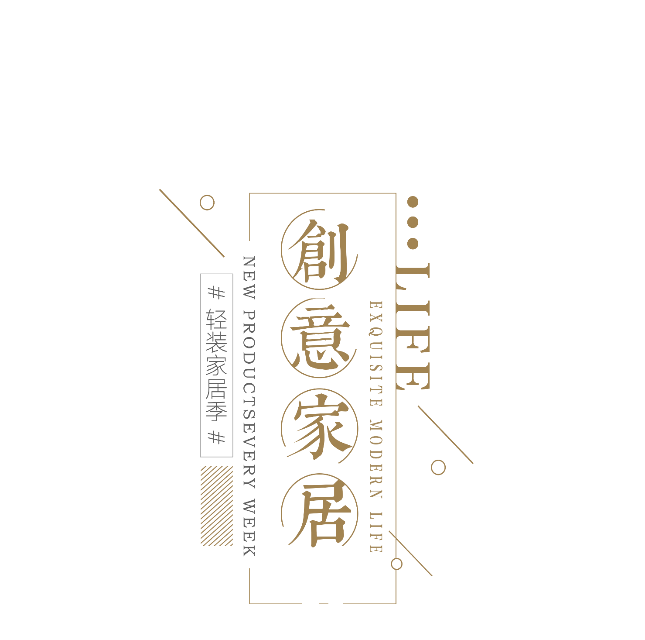 INCLUDE
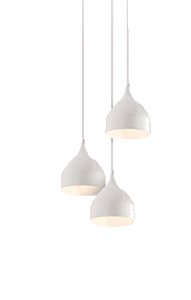 20XX年
家装家居PPT模板
汇报人：PPT818
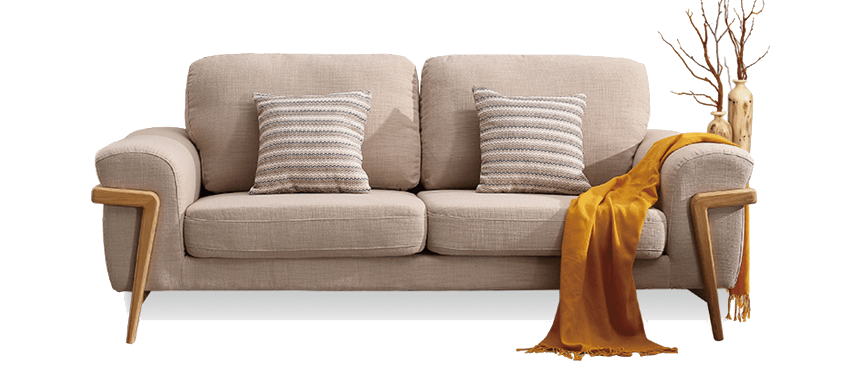 PRESENTATION TEMPLATE
INCLUDE
PRESENTATION
PRESENTATION TEMPLATE
PRESENTATION  INCLUDE
https://www.PPT818.com/
ROOM SERVICE
YOUR SUBTITLE HERE
请将您的内容打在这里，或者通过复制您的文本后，在此框中选择粘贴，并选择只保留文字.
请将您的内容打在这里，或者通过复制您的文本后，在此框中选择粘贴，并选择只保留文字.

请将您的内容打在这里，或者通过复制您的文本后，在此框中选择粘贴，并选择只保留文字.
请将您的内容打在这里，或者通过复制您的文本后，在此框中选择粘贴，并选择只保留文字.
-INCULUDE-
PRESENTATION
ROOM SERVICE
INCLUDE
PRESENTATION
YOUR SUBTITLE HERE
请将您的内容打在这里，或者通过复制您的文本后，在此框中选择粘贴，并选择只保留文字.
请将您的内容打在这里，或者通过复制您的文本后，在此框中选择粘贴，并选择只保留文字.

请将您的内容打在这里，或者通过复制您的文本后，在此框中选择粘贴，并选择只保留文字.
请将您的内容打在这里，或者通过复制您的文本后，在此框中选择粘贴，并选择只保留文字.
https://1ppt.com
THE INCLUDE PPT
ROOM SERVICE
INCLUDE
-NEW 1PPT-
PRESENTATION
请将您的内容打在这里，或者通过复制您的文本后，在此框中选择粘贴，并选择只保留文字.
请将您的内容打在这里，或者通过复制您的文本后，在此框中选择粘贴，并选择只保留文字.

请将您的内容打在这里，或者通过复制您的文本后，在此框中选择粘贴，并选择只保留文字.
请将您的内容打在这里，或者通过复制您的文本后，在此框中选择粘贴，并选择只保留文字.
-NEW 1PPT
行业PPT模板http://www.1ppt.com/hangye/
NEW
INCULUDE
ROOM SERVICE
PRESENTATION
PRESENTATION
“
INCLUDE
presentation
ROOM SERVICE
-NEW 1PPT-
PRESENTATION
请将您的内容打在这里，或者通过复制您的文本后，在此框中选择粘贴，并选择只保留文字.
请将您的内容打在这里，或者通过复制您的文本后，在此框中选择粘贴，并选择只保留文字.

请将您的内容打在这里，或者通过复制您的文本后，在此框中选择粘贴，并选择只保留文字.
请将您的内容打在这里，或者通过复制您的文本后，在此框中选择粘贴，并选择只保留文字.
[Speaker Notes: https://www.ypppt.com/]
NEW
INCLUDE
THE PRESENTATION
ROOM SERVICE
NEW INCLUDE
YOUR SUBTITLE GOES HERE
-NEW 1PPT-
PRESENTATION
请将您的内容打在这里，或者通过复制您的文本后，在此框中选择粘贴，并选择只保留文字.
请将您的内容打在这里，或者通过复制您的文本后，在此框中选择粘贴，并选择只保留文字.

请将您的内容打在这里，或者通过复制您的文本后，在此框中选择粘贴，并选择只保留文字.
请将您的内容打在这里，或者通过复制您的文本后，在此框中选择粘贴，并选择只保留文字.
PRESENTATION
YOUR SAMPLE TEXT HERE
$150
$50
FREE
请将您的内容打在这里，或者通过复制您的文本后，在此框中选择粘贴，并选择只保留文字.
请将您的内容打在这里，或者通过复制您的文本后，在此框中选择粘贴，并选择只保留文字.
请将您的内容打在这里，或者通过复制您的文本后，在此框中选择粘贴，并选择只保留文字.
请将您的内容打在这里，或者通过复制您的文本后，在此框中选择粘贴，并选择只保留文字.
请将您的内容打在这里，或者通过复制您的文本后，在此框中选择粘贴，并选择只保留文字.
请将您的内容打在这里，或者通过复制您的文本后，在此框中选择粘贴，并选择只保留文字.
请将您的内容打在这里，或者通过复制您的文本后，在此框中选择粘贴，并选择只保留文字.
请将您的内容打在这里，或者通过复制您的文本后，在此框中选择粘贴，并选择只保留文字.
请将您的内容打在这里，或者通过复制您的文本后，在此框中选择粘贴，并选择只保留文字.
PERSONAL
BUSSINES
PROFESIONAL
THE NEW INCLUDE
ROOM SERVICE
-NEW 1PPT-
PRESENTATION
请将您的内容打在这里，或者通过复制您的文本后，在此框中选择粘贴，并选择只保留文字.
请将您的内容打在这里，或者通过复制您的文本后，在此框中选择粘贴，并选择只保留文字.

请将您的内容打在这里，或者通过复制您的文本后，在此框中选择粘贴，并选择只保留文字.
请将您的内容打在这里，或者通过复制您的文本后，在此框中选择粘贴，并选择只保留文字.
PRESENTATION
YOUR SAMPLE TEXT HERE
PRESENTATION
PRESENTATION
01
03
请将您的内容打在这里，或者通过复制您的文本后，在此框中选择粘贴，并选择只保留文字.
请将您的内容打在这里，或者通过复制您的文本后，在此框中选择粘贴，并选择只保留文字.
请将您的内容打在这里，或者通过复制您的文本后，在此框中选择粘贴，并选择只保留文字.
请将您的内容打在这里，或者通过复制您的文本后，在此框中选择粘贴，并选择只保留文字.
PRESENTATION
PRESENTATION
02
04
请将您的内容打在这里，或者通过复制您的文本后，在此框中选择粘贴，并选择只保留文字.
请将您的内容打在这里，或者通过复制您的文本后，在此框中选择粘贴，并选择只保留文字.
请将您的内容打在这里，或者通过复制您的文本后，在此框中选择粘贴，并选择只保留文字.
请将您的内容打在这里，或者通过复制您的文本后，在此框中选择粘贴，并选择只保留文字.
PRESENTATION
YOUR SAMPLE TEXT HERE
19%
25%
请将您的内容打在这里，或者通过复制您的文本后，在此框中选择粘贴，并选择只保留文字.
请将您的内容打在这里，或者通过复制您的文本后，在此框中选择粘贴，并选择只保留文字.
请将您的内容打在这里，或者通过复制您的文本后，在此框中选择粘贴，并选择只保留文字.
请将您的内容打在这里，或者通过复制您的文本后，在此框中选择粘贴，并选择只保留文字.
30%
45%
请将您的内容打在这里，或者通过复制您的文本后，在此框中选择粘贴，并选择只保留文字.
请将您的内容打在这里，或者通过复制您的文本后，在此框中选择粘贴，并选择只保留文字.
请将您的内容打在这里，或者通过复制您的文本后，在此框中选择粘贴，并选择只保留文字.
请将您的内容打在这里，或者通过复制您的文本后，在此框中选择粘贴，并选择只保留文字.
PRESENTATION
YOUR SAMPLE TEXT HERE
PRESENTATION
PRESENTATION
PRESENTATION
PRESENTATION
请将您的内容打在这里，或者通过复制您的文本后，在此框中选择粘贴，并选择只保留文字.
请将您的内容打在这里，或者通过复制您的文本后，在此框中选择粘贴，并选择只保留文字.
请将您的内容打在这里，或者通过复制您的文本后，在此框中选择粘贴，并选择只保留文字.
请将您的内容打在这里，或者通过复制您的文本后，在此框中选择粘贴，并选择只保留文字.
请将您的内容打在这里，或者通过复制您的文本后，在此框中选择粘贴，并选择只保留文字.
请将您的内容打在这里，或者通过复制您的文本后，在此框中选择粘贴，并选择只保留文字.
请将您的内容打在这里，或者通过复制您的文本后，在此框中选择粘贴，并选择只保留文字.
请将您的内容打在这里，或者通过复制您的文本后，在此框中选择粘贴，并选择只保留文字.
PRESENTATION
PRESENTATION
PRESENTATION
PRESENTATION
请将您的内容打在这里，或者通过复制您的文本后，在此框中选择粘贴，并选择只保留文字.
请将您的内容打在这里，或者通过复制您的文本后，在此框中选择粘贴，并选择只保留文字.
请将您的内容打在这里，或者通过复制您的文本后，在此框中选择粘贴，并选择只保留文字.
请将您的内容打在这里，或者通过复制您的文本后，在此框中选择粘贴，并选择只保留文字.
请将您的内容打在这里，或者通过复制您的文本后，在此框中选择粘贴，并选择只保留文字.
请将您的内容打在这里，或者通过复制您的文本后，在此框中选择粘贴，并选择只保留文字.
请将您的内容打在这里，或者通过复制您的文本后，在此框中选择粘贴，并选择只保留文字.
请将您的内容打在这里，或者通过复制您的文本后，在此框中选择粘贴，并选择只保留文字.
-NEW 1PPT-
PRESENTATION
请将您的内容打在这里，或者通过复制您的文本后，在此框中选择粘贴，并选择只保留文字.
请将您的内容打在这里，或者通过复制您的文本后，在此框中选择粘贴，并选择只保留文字.

请将您的内容打在这里，或者通过复制您的文本后，在此框中选择粘贴，并选择只保留文字.
请将您的内容打在这里，或者通过复制您的文本后，在此框中选择粘贴，并选择只保留文字.
-NEW 1PPT-
PRESENTATION
请将您的内容打在这里，或者通过复制您的文本后，在此框中选择粘贴，并选择只保留文字.
请将您的内容打在这里，或者通过复制您的文本后，在此框中选择粘贴，并选择只保留文字.

请将您的内容打在这里，或者通过复制您的文本后，在此框中选择粘贴，并选择只保留文字.
请将您的内容打在这里，或者通过复制您的文本后，在此框中选择粘贴，并选择只保留文字.
Thank You
ABOUT 1PPT